本会での口頭発表時、申告すべきＣＯＩ状態がない場合
(一社)日本超音波骨軟組織学会第○○回　○○○○大会ＣＯ Ｉ （利益相反）開示
演題名：筆頭発表者名：　○○　○○
発表する今回の演題に関連し，発表者全員について開示すべきCOI関係にある企業等はありません。
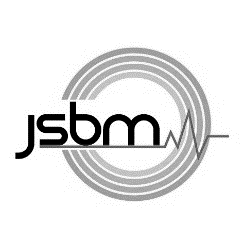 一般社団法人　日本超音波骨軟組織学会